즐거운 크리스마스의 종
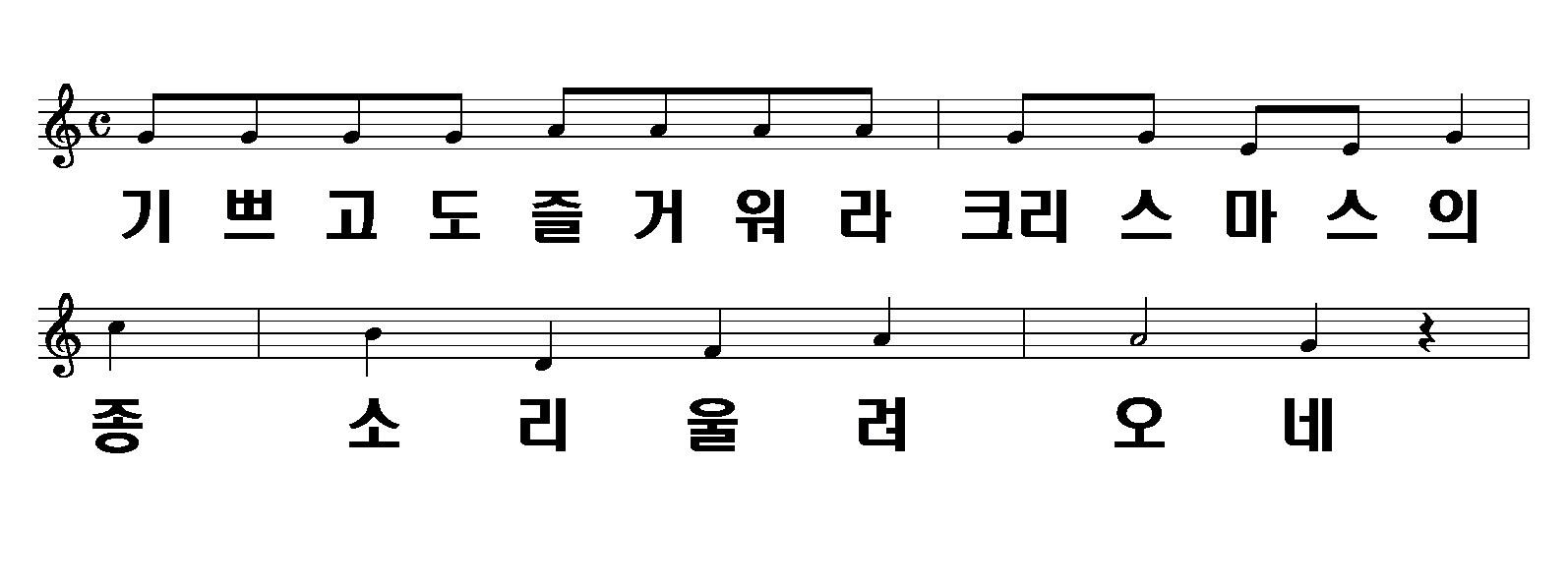 1/5
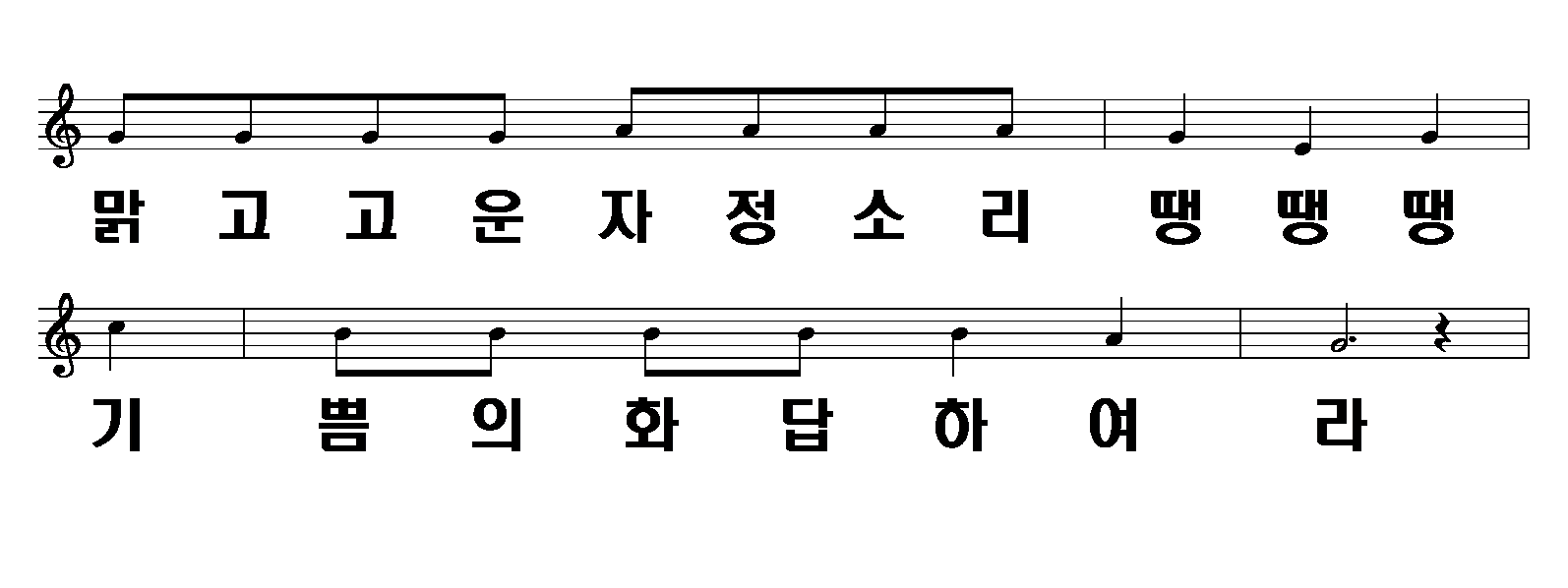 즐거운 크리스마스의 종
2/5
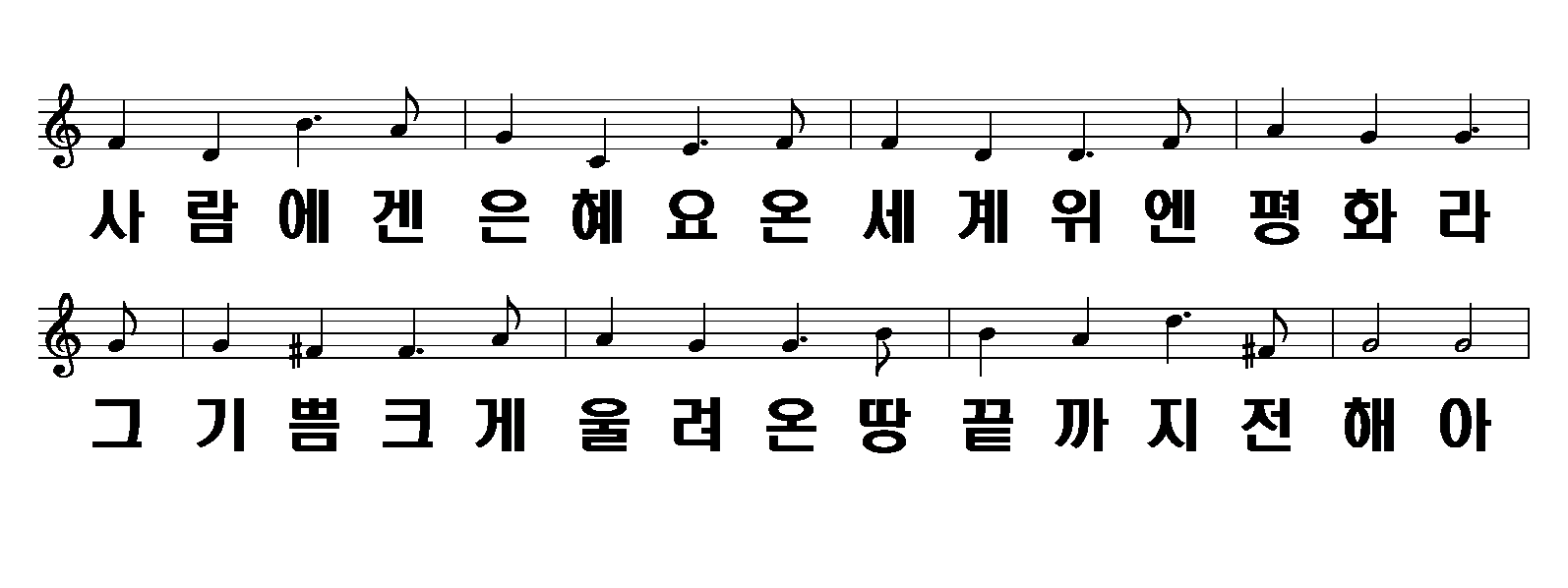 즐거운 크리스마스의 종
3/5
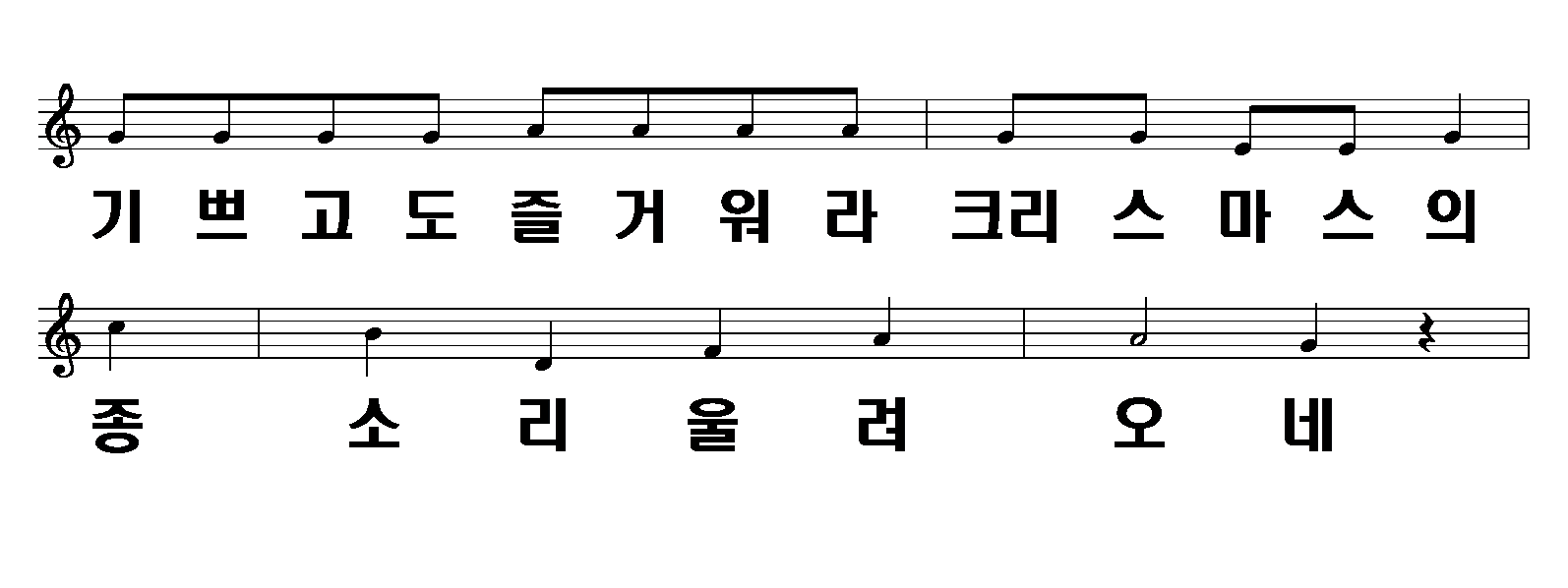 즐거운 크리스마스의 종
4/5
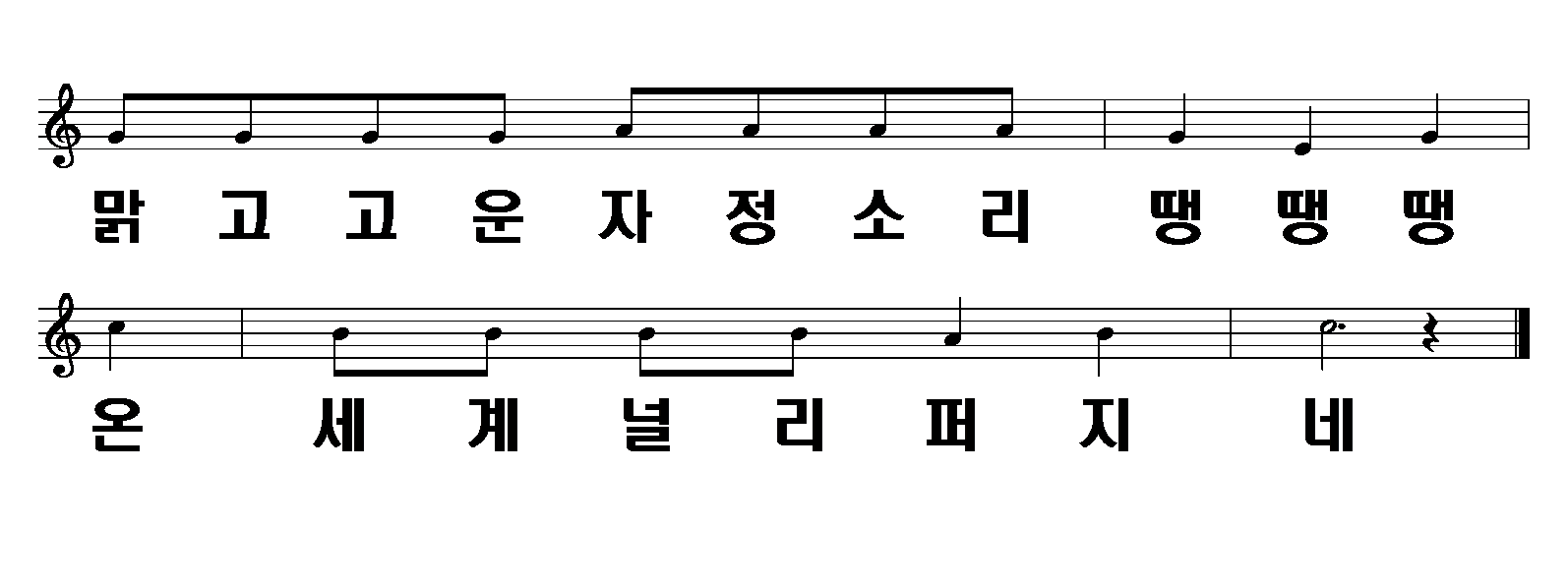 즐거운 크리스마스의 종
5/5